济民航〔2022〕7号
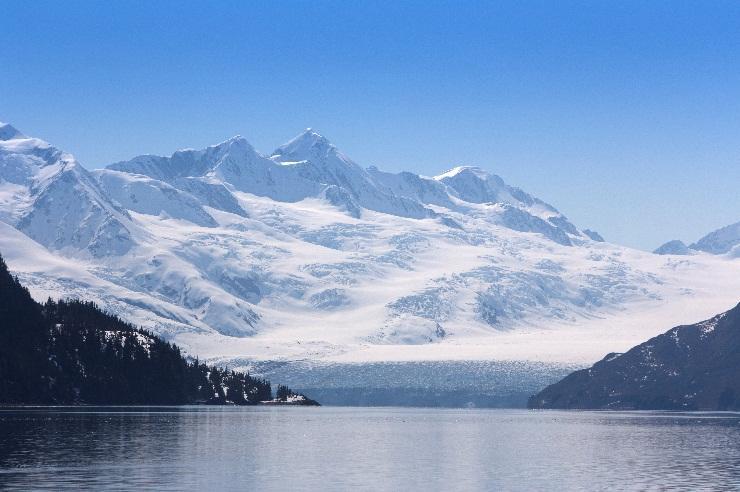 2022年法治民航建设工作方案
2022年是党的二十大召开之年，是实施“十四五”规划的深化之年，也是实施“八五”普法规划关键之年。为深入贯彻落实中央和省、市关于法治政府建设决策部署，全力推进民航法治建设，制定工作方案如下：
任务目标
深入贯彻习近平法治思想，紧紧围绕全面依法治市总目标，以创建促提升，以示范带发展，纵深推进法治民航建设，加快构建职责明确、依法行政的民航治理体系，全面建设职能科学、权责法定、公开公正、智能高效、廉洁诚信、人民满意的法治民航，为全市经济社会发展提供有力的民航服务保障。
重点任务
强化法治建设组织领导
深入学习贯彻习近平法治思想。建立健全领导干部常态化学法制度，不断提高运用法治思维和法治方式的能力，通过理论学习、集中培训、庭审旁听、网络学法、个人自学等多种形式，系统学习习近平法治思想，深刻领会丰富内涵、精准把握核心要义，学深悟透、融会贯通，着力提升法治素养和依法行政能力水平。年度至少安排4次领导班子法治专题学习，至少开展1次领导班子成员及工作人员旁听人民法院庭审活动。
不断加强党对法治建设工作领导。全面贯彻落实《党政主要负责人履行推进法治建设第一责任人职责规定》，中心主要负责人履行推进法治建设第一责任人职责，确保重要工作亲自部署、重大问题亲自过问、重点环节亲自协调、重要案件亲自督办，通过制定年度工作要点，定期听取法治建设工作汇报，及时研究解决法治建设中的重大问题，切实把党的领导真正贯彻落实到安全生产、应急救援工作全过程。
重点任务
依法履职提升服务效能
持续优化法治化营商环境。全面推行清单管理制度，修订并公开民航权责事项清单、公共服务事项清单、证明事项清单等并动态调整。落实《优化营商环境条例》，组织机场公司优化航线质量，提升服务质量，为企业、群众提供更加规范、公平、快捷、优质的民航出行环境，持续优化民航法治化营商环境。
服务“放管服”改革。着力服务保障“六稳”“六保”，配合上级业务管理部门，提高办事效率，助推“一件事一次办”改革，优化审批事项办理流程，提高即办件占比，方便企业群众办事。加强与有关部门的信息共享和协调合作，实现信息互联、数据共享，运用“互联网＋政务服务”模式，为企业和乘客提供便捷高效的服务。
重点任务
依法规范行政决策行为
依法依规制定规范性文件。严格执行行政规范性文件制定程序，规范审核流程，严格审核标准，强化审核责任，提升规范性文件质量。牵头起草《济宁大安机场净空和电磁环境保护管理规定》，认真做好征求意见、审查审核，7月底前提交市政府常务会议研究，发布后及时做好解读、执行。
重点任务
依法规范行政决策行为
健全完善重大行政决策机制。建立健全行政决策的各项制度，严格落实重大行政决策程序，实施重大行政决策终身责任追究制度和责任倒查机制；严格落实“三重一大”决策制度主体责任，坚持“三重一大”事项集体讨论决定，充分发扬民主，自觉接受监督；认真配合开展上级民航部门和交通运输部门“谁执法谁普法”工作，努力提高乘客和民航干部职工文明素养和尊法、学法、守法、用法的自觉性；依托政府法制机构和机场公司法律顾问，对重大政府投资、重大项目采购、重大合同签订等事关经济社会发展全局的决策事项，严格决策合法性前置审查。自觉接受强化风险防控，避免法律漏洞，切实增强决策的科学性、民主性、合法性。
重点任务
依法规范行政决策行为
健全完善权力制约和监督。突出对权力的党内监督的主导地位。自觉接收人大监督、民主监督、行政监督、监察监督、司法监督、群众监督、舆论监督。全面落实政务公开。认真贯彻国务院《政府信息公开条例》和省、市实施办法，依托网站、微信公众号，全面公开政务信息，做到决策公开、执行公开、管理公开、服务公开、结果公开，接受社会监督。提升政府信息公开申请办理工作质量。推进政府和公共服务机构数据开放共享。推进政务诚信建设。落实政务失信记录制度，加大失信惩戒力度，治理民航领域失信行为。
重点任务
依法规范行政决策行为
完善法治民航建设推进机制。加强党对法治民航建设的领导。中心党支部履行推进法治建设领导职责，主要负责人履行推进法治政府建设第一责任人职责。将法治建设纳入重要议事日程，列入年度重点工作计划，定期深入学习贯彻习近平法治思想，研究推进落实情况。加强依法行政意识和能力。建立民航工作人员应知应会法律法规清单，把民法典作为决策、管理、服务的重要标尺。法治教育纳入中心和机场工作人员入职培训、年度教育、晋职提拔的必训内容。
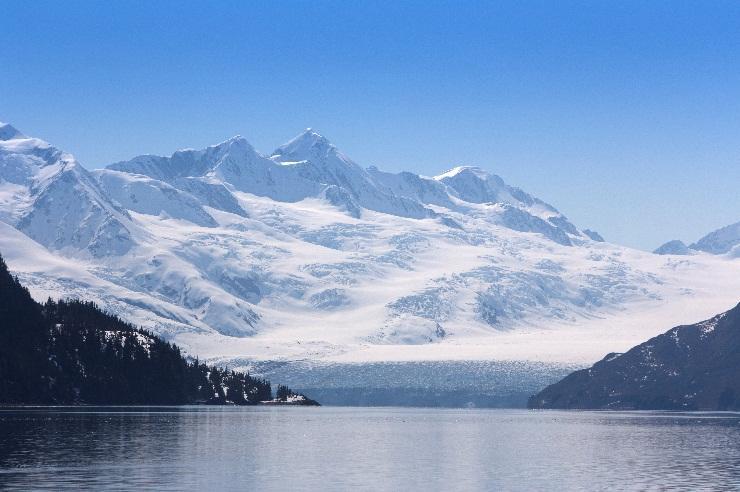 大力开展法治宣传教育
持续学习宣传党内法规和与民航业相关的法律法规，深入学习宣传党内法规，以党章、准则、条例等为重点，注重党内法规宣传同国家法律宣传的衔接协调，促进党内法规学习宣传常态化、制度化。加强事关民航高质量发展、事
感谢聆听